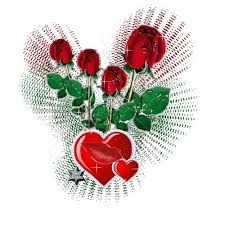 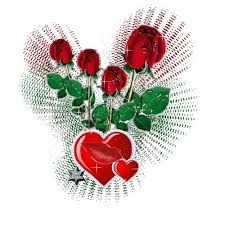 স্বাগতম
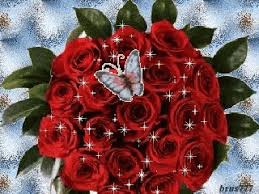 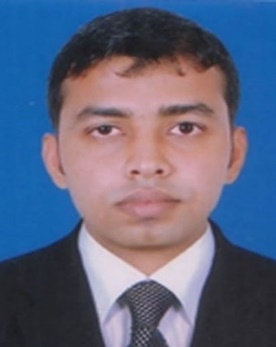 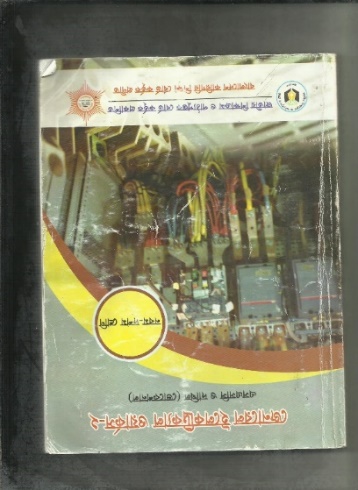 পরিচিতি
‡gv: Rwni ivqnvb Lvb 
wkÿK
Puv`cyi miKvwi †UKwbK¨vj ¯‹zj I K‡jR
‡lvjNi, Puv`cyi m`i, Puv`cyi|
‡gvevBj bs-01727990512
B-‡gBj: johirrk@gmail.com
শ্রেণিঃ  নাইন
বিষয়ঃ জেনারেল ইলেকট্রিক্যাল ওয়ার্কস্-2(প্রথম পত্র)
 অধ্যায়ঃ প্রথম, পাঠ-১.১
      সময়ঃ  50 মিনিট
2
শিখনফলঃ
বৈদ্যুতিক কাজে নিরাপত্তা ও নিরাপদ কর্ম পদ্ধতি 
বৈদ্যুতিক কাজ করার নিরাপত্তা
বৈদ্যুতিক দূরঘটনা সংগটনের কারনসমূহ
দুর্ঘনামূলক নিবারনমূলক ব্যবস্থাপনার প্রয়োজনীয়তা 
বৈদ্যুতিক কাজে দুর্ঘটনা   এড়ানোর/প্রতিরোধ ও নিবারনমূলক সরঝামাদির তালিকা 
ওবার হেড লাইনে নিরাপদ কর্ম পদ্ধতি
3
বৈদ্যুতিক কাজে নিরাপত্তা ও নিরাপদ কর্ম পদ্ধতি
(Safety of Working Procedure)
অন্যমনস্ক, অতিরিক্ত আস্থা, অজ্ঞতা, অনভিজ্ঞতা, ঢিলা-ঢালা পোশাক, যন্ত্রপাতির অপব্যবহার, অসতর্কতা ইত্যাদি কারণে কল-কারখানায় দুর্ঘটনা ঘটে । বৈদ্যুতিক 

ওয়ার্কশপে কাজ করতে শর্ট সার্কিটজনিত দুর্ঘটনায় আগুন লাগা ও অন্যান্য দুর্ঘটনার বিষয়ে সাবধানতা মেনে চলা উচিত । বর্তমানে বিজ্ঞানের অগ্রযাত্রার সাথে সাথে মানব জীবনের প্রায় প্রতিটি ক্ষেত্রেই বিদ্যুতের ব্যবহার অত্যন্ত প্রয়োজনীয় হয়ে পড়েছে । সেই প্রেক্ষিতে বিশ্বের প্রায় প্রতিটি মানুষকেই বিদ্যুৎ এবং এর ব্যবহার সম্পর্কে জানা আবশ্যক । তবে বিদ্যুৎ সম্পর্কে জানতে হলে প্রথমে ইহা যেন বিপদের কারণ না হয় তা নিশ্চিত হতে হবে । নিরাপত্তার শর্তাবলি যথাযথভাবে পালন করে বৈদ্যুতিক কাজ করাকেই নিরাপদ কর্ম পদ্ধতি বলে ।
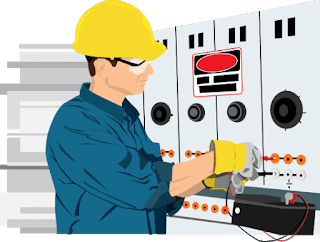 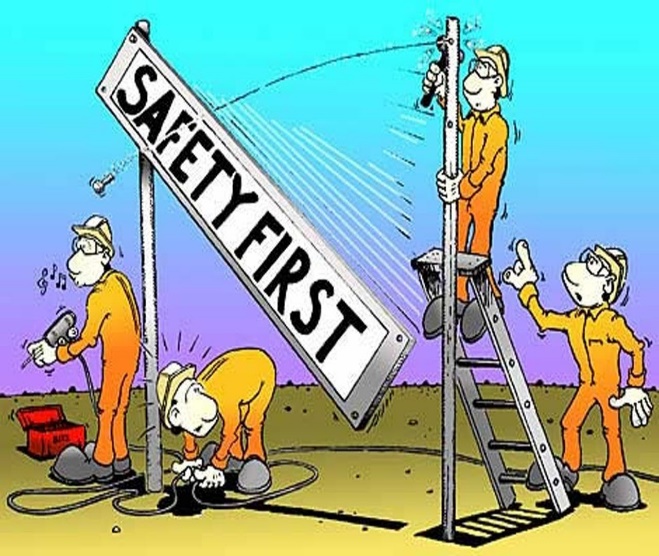 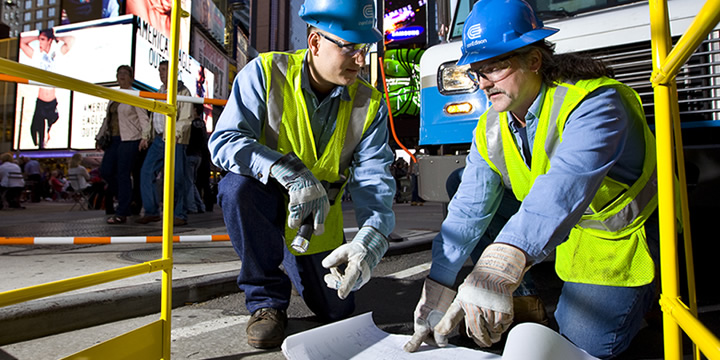 4
নিরাপদ কর্ম পদ্ধতি : Safety First. কাজের প্রথমে নিরাপত্তা, এ কথাটি সর্বজন স্বীকৃত । যে কোন কাজের শুরুতে সে বিষয়ে নিরাপত্তার দিকগুলো সবচেয়ে আগে বিবেচনা করতে হবে ।
সাব-স্টেশন এর সকল কাজ দায়িত্বপ্রাপ্ত ব্যক্তি কে দিয়ে করাতে হবে।
 পরিদর্শন বা রক্ষনাবেক্ষন ব্যতিরেকে অন্যান্য সময় উচ্চ বৈদ্যুতিক 
         ক্ষমতা সম্পন্ন যন্ত্রপাতি সমৃদ্ধ স্থাপনার প্রবেশদ্বার বন্ধ রাখতে হবে।
কাজ করার সময় লক্ষ রাখতে হবে যে লাইন ও যন্ত্র সামগ্রীর বৈদ্যুতিক সংযোগ পরিপুর্ণরূপে বিচ্ছিন্ন করা হয়েছে কিনা, প্রতিটি ফেজ টেস্ট করে প্রয়োজনে গ্রাউন্ডিং করে দিতে হবে।
 প্রতিটি কর্মী কে কাজের সময় উপযুক্ত পোশাক পরিধান করতে হবে, যথোপযুক্ত জুতা, হেলমেট, গ্লাভস ব্যবহার করতে হবে।
বিদ্যুত সংযোগ আছে এমন লাইন বা যন্ত্রপাতি নিয়ে কাজ করার সময় পরিবাহী বস্তু নিরাপদ দূরত্তে রাখতে হবে। নিরাপদ দূরত্ত অর্থঃ কেভি নিরাপদ দূরত্ব: ১১ কেভি ২ ফিট ৩৩ কেভি ৩ ফিট
5
বৈদ্যুতিক দূরঘটনা সংগটনের কারনসমূহ
‰e`y¨wZK AvBb Agvb¨ Ki‡j
Kv‡R A‡gvb‡hvMx n‡j
fqfxwZ I bvfv©m Abyfe Ki‡j 
AwZwi³ mvnwmKZv †`Lv‡Z wM‡q
wbDUªv‡j myBm jvwM‡q mwVK Av‡Q †f‡e KvR Ki‡j
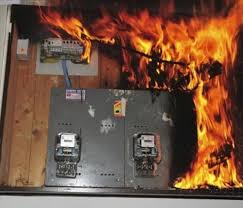 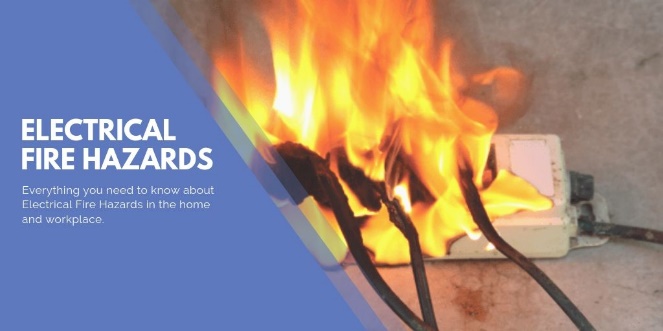 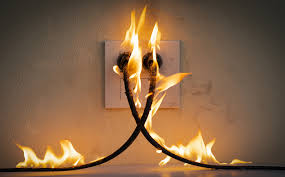 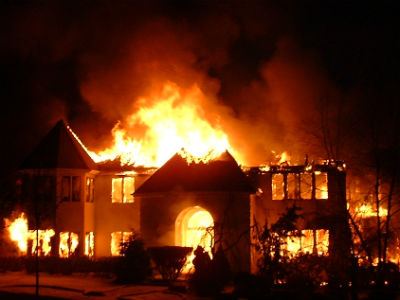 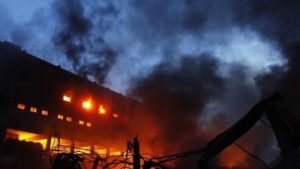 6
বৈদ্যুতিক কাজে দুর্ঘটনা   এড়ানোর/প্রতিরোধ ও নিবারনমূলক সরঝামাদির তালিকা
dvqvi GK¨ªwUs¸Bkvi 
‡mdwU †nj‡gU
‡mdwU †eë
iÿb hš¿
kK‡bv KvV
evjwZ‡Z cvwb, evwj
 cªv_wgK wPwKrmv eK¨ª
dvqvi GK¨ªwUs¸Bkvi 
evjwZ‡Z cvwb, evwj
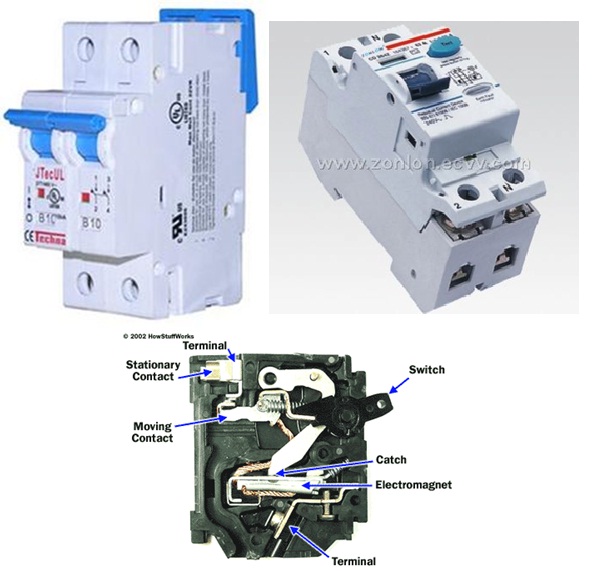 7
ওবার হেড লাইনে নিরাপদ কর্ম পদ্ধতি
মেইন সুইচ অফ করার পরেও লাইন ডিসচার্জ করে নিয়ে কাজ করতে হয় ।
ওভার হেড লাইনে কাজ করতে হেলমেট, সেফটি বেল্টসহ সর্বদা সতর্কতার সাথে কাজ করতে হবে ।
 ওভার হেড লাইনে কাজ করার সময় ঠিক নিচে কেও যেন অসাবাধান না থাকে ।
 হাই ভোল্টাজ লাইনে কাজ করতে লাইনকে সঠিকভাবে ডিসচার্জ করে নিতে হবে ।
 নিয়ন টেস্টার বা টেস্ট ল্যাম্প দ্বারা লাইন পরীক্ষা করে লাইনে কাজ শুরু করতে হয় ।
লাইনের আর্থ ভালোভাবে কাজ করে কিনা তা পরীক্ষা করে দেখা প্রয়োজন ।
 লাইনের ইন্সুলেশন মাঝে পরীক্ষা করা উচিত ।
 বর্তনীর সুইচ ফেজ লাইনে লাগানো আছে কীনা, কাজ করার পূর্বে তা পরীক্ষা করে দেখা প্রয়োজন ।
 নতুন কোন ওয়্যারিং করার পর লাইনে সরবরাহ দেওয়ার পূর্বে ওয়্যারিংয়ের ইন্সুলেসন ও আর্থিং অনুমোদনযোগ্য মানের আছে কীনা, তা ঠিকভাবে দেখে লাইনে সরবরাহ দেওয়া উচিত ।
কোন বৈদ্যুতিক লাইন মেরামত করতে গেলে লাইনে হাত দেওয়ার পূর্বে উক্ত লাইনের মেইন সুইচ বন্ধ করে করা প্রয়োজন ।
 কোন বৈদ্যুতিক লাইনে কাজ করতে গেলে সকল নিরাপত্তা মূলক সরঞ্জাম ব্যবহার করে কাজ করা একান্ত প্রয়োজন ।
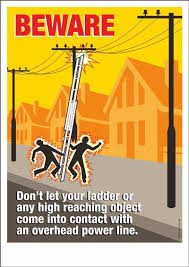 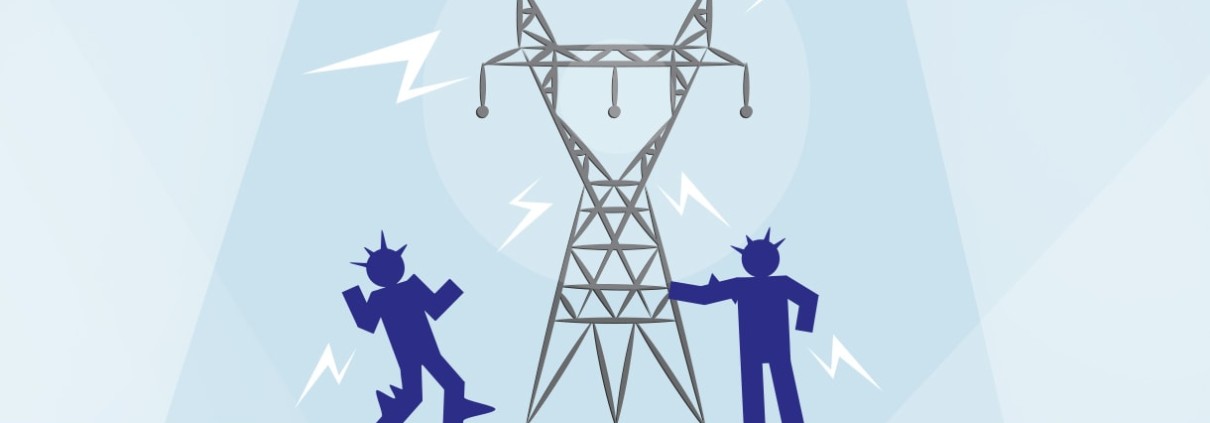 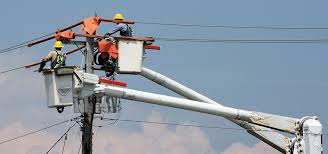 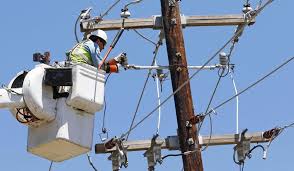 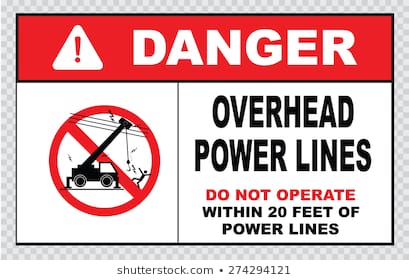 8
দুর্ঘনামূলক নিবারনমূলক ব্যবস্থাপনার প্রয়োজনীয়তা
dvqvi GK¨ªwUs¸Bkvi 
‰e`y¨wZK `yN©Ubv †Kvb e¨vw³ AvnZ n‡Z cv‡i|
wbqb †Ul&U
GgbwK gvivI †h‡Z cv‡I
e¨vcK ÿqÿwZ n‡Z cv‡i
dvqvi GK¨ªwUs¸Bkvi
10
বাড়ির কাজঃ
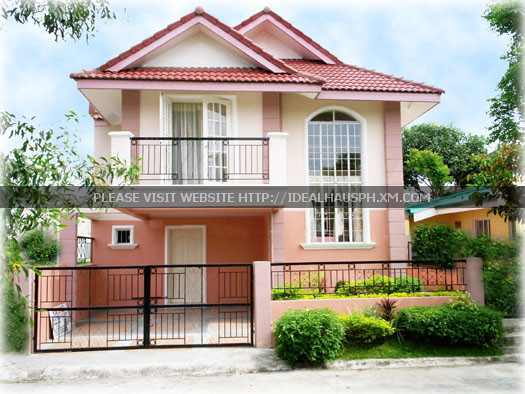 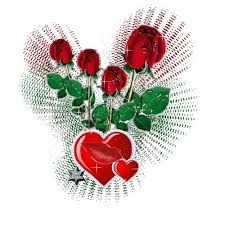 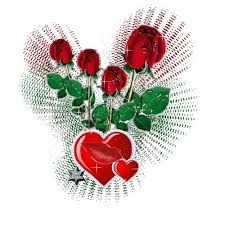 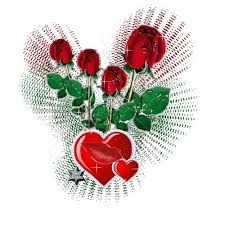 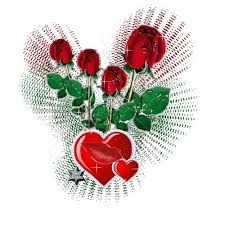 12